MU9124
KARJALAN PRIKAATIN JOHTAMISJÄRJESTELMÄHARJOITUS 1B:N (JJH1B) HARJOITUSALUE 20.-23.5.2024
LIITE 1
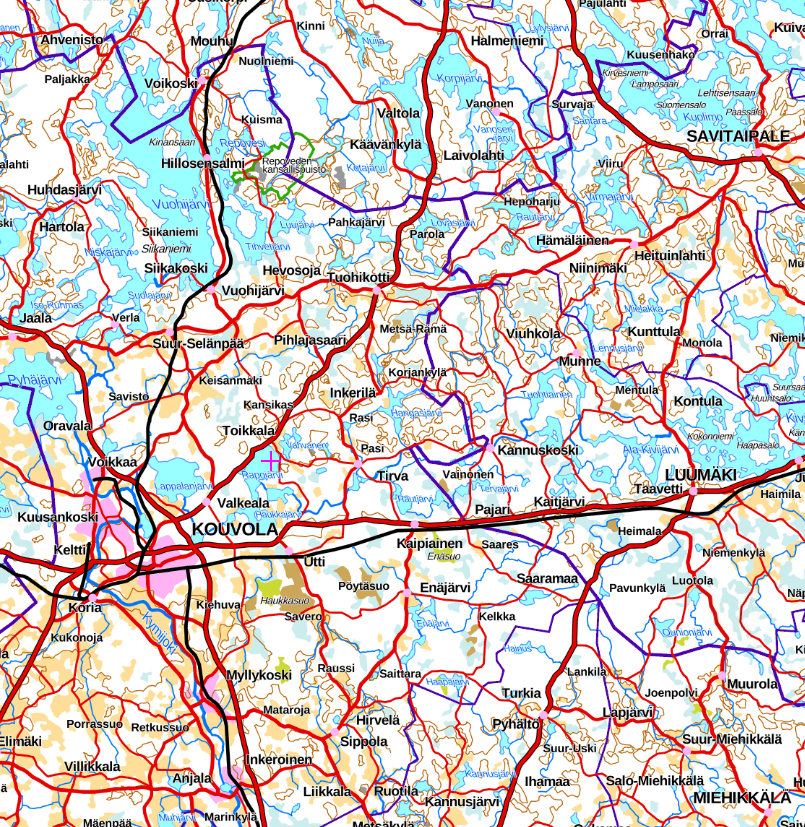